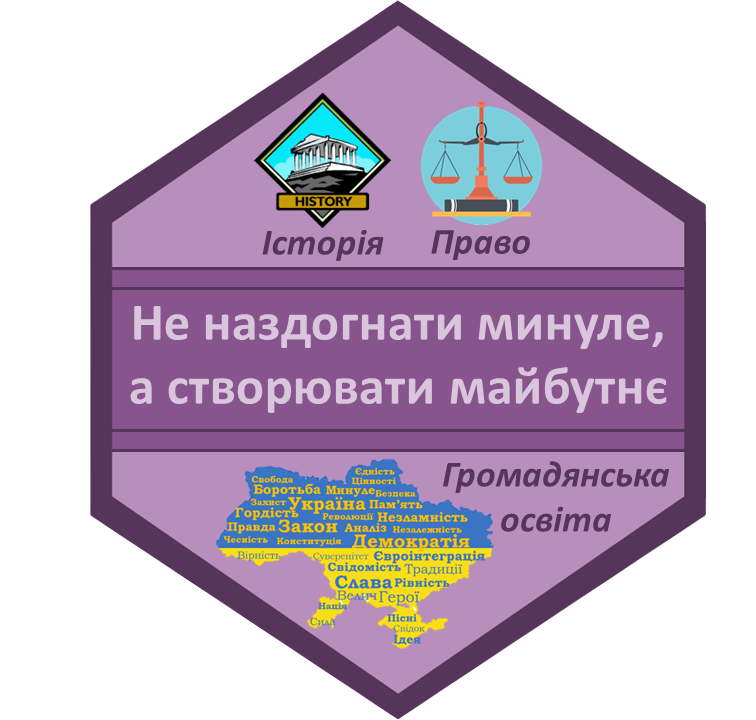 СТОРІТЕЛЛІНГ І ВІЗУАЛІЗАЦІЯ
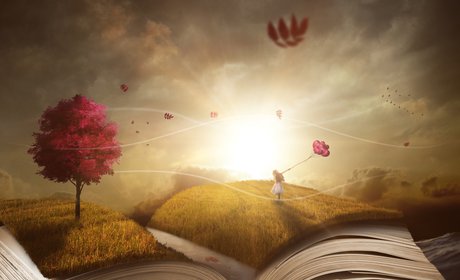 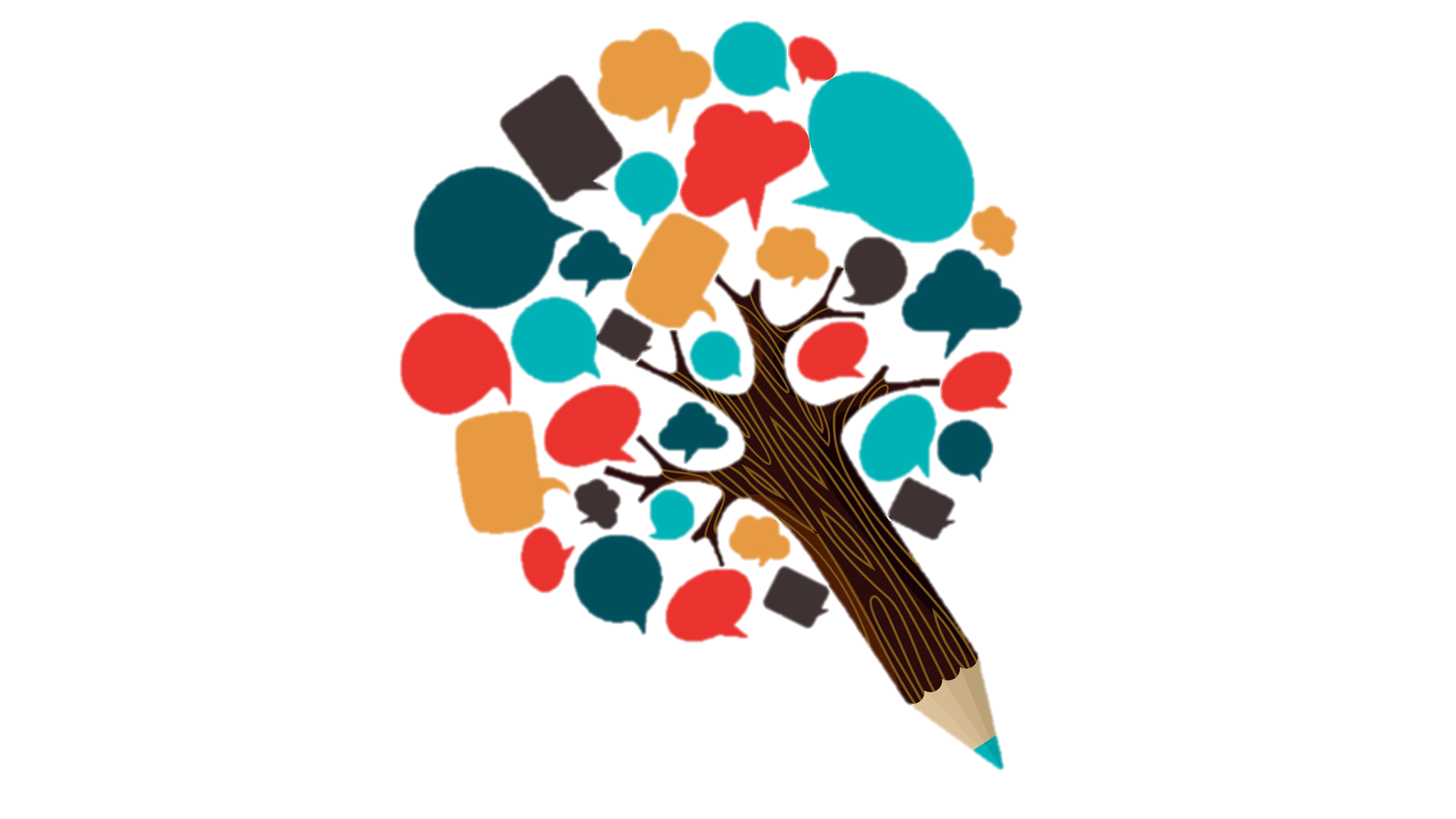 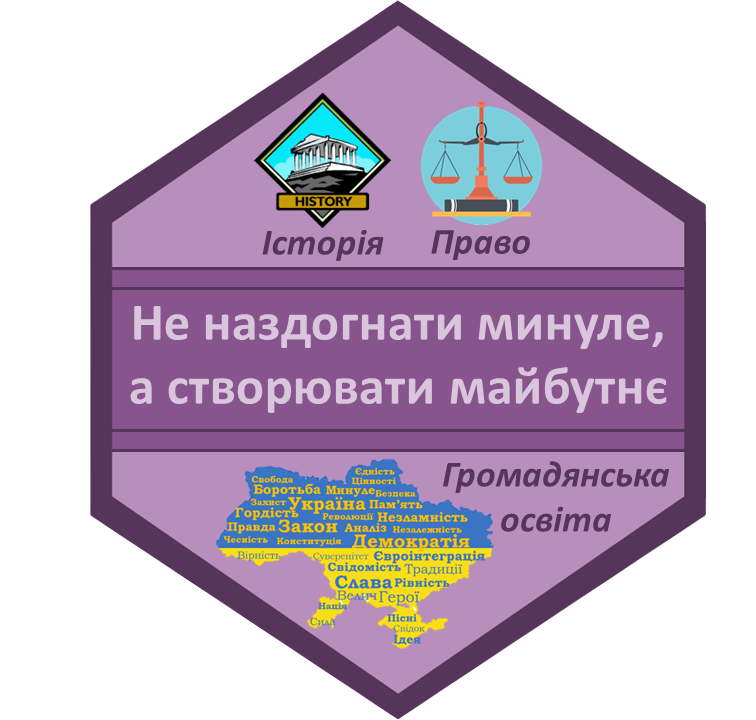 СУТЬ
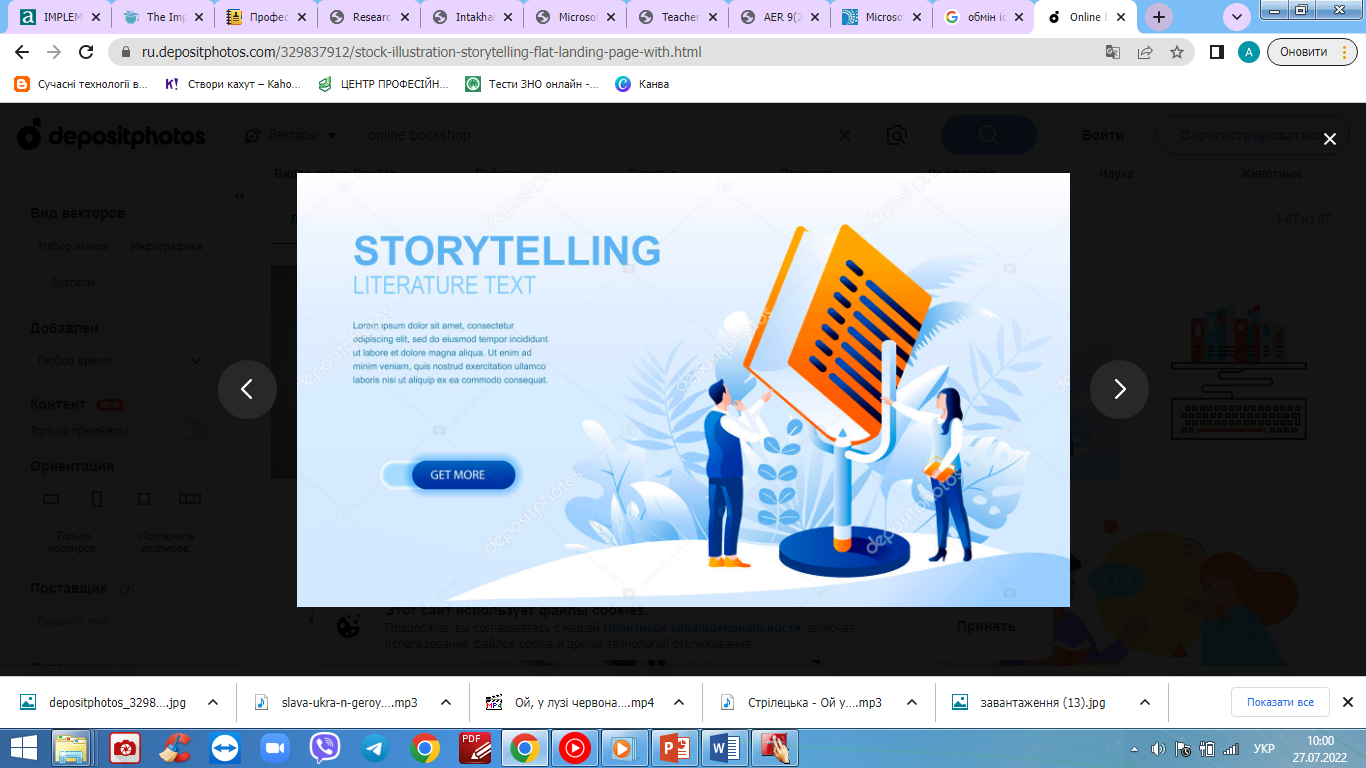 навчання через історії та малюнки
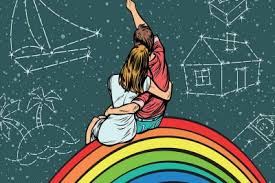 Обмін історіями
Візуалізація
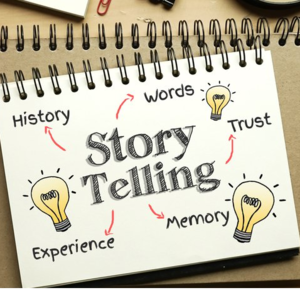 Інформація сприймається
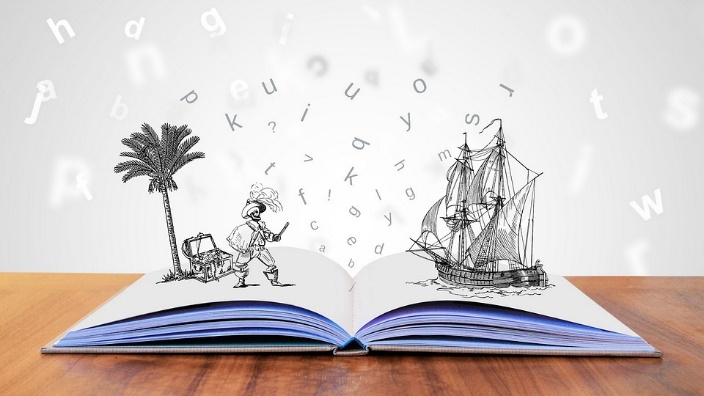 Легше
Емоційно
Цікавіше
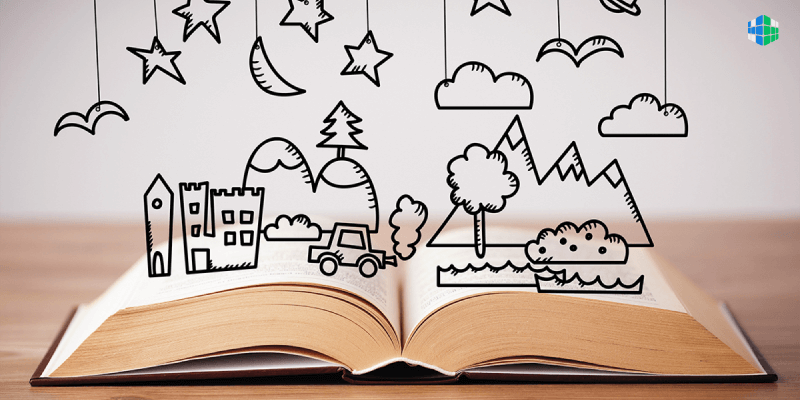 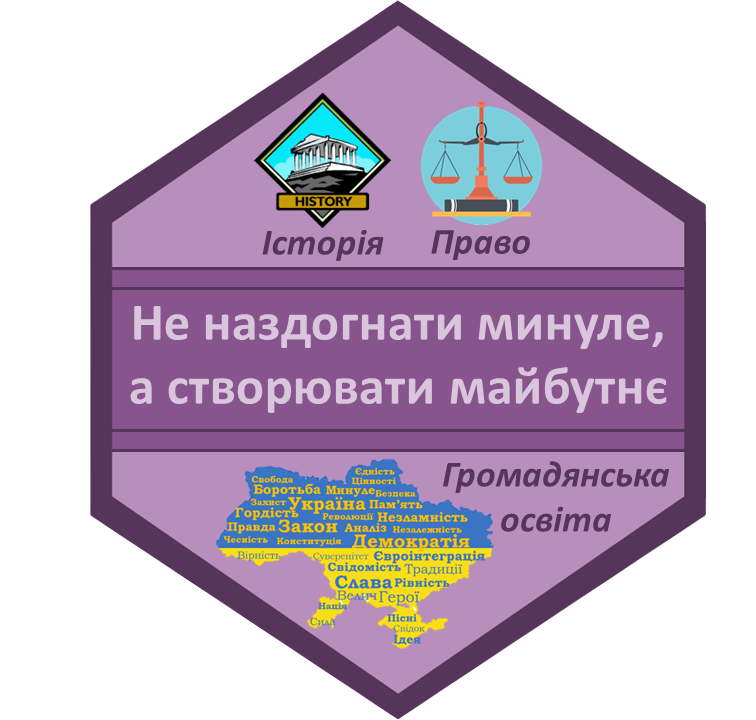 Запропонуйте
створити власну історію та ілюстрації
індивідуально
мозковий штурм
метод снігової кулі
робота в групах
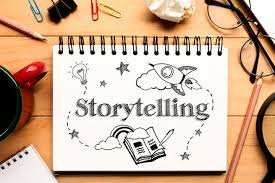 Кожен  записує ідеї на дошці
Поділ теми та класу
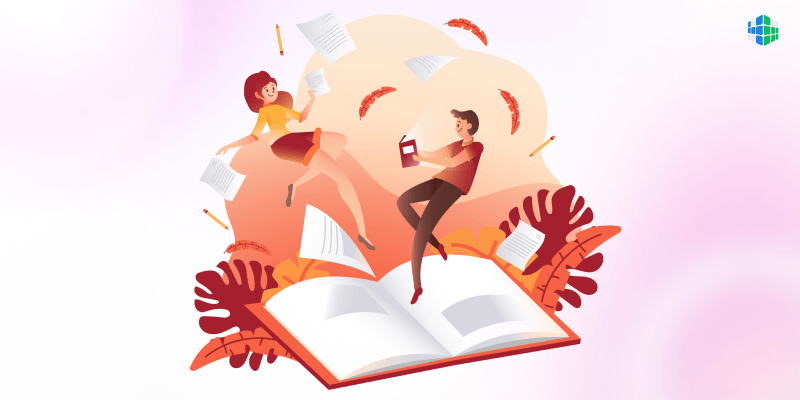 Створення історії та ілюстрацій
З ідей складається історія
Об’єднання історій
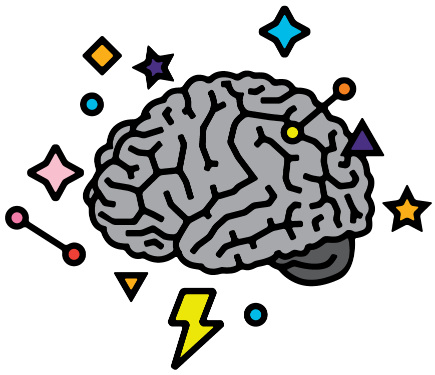 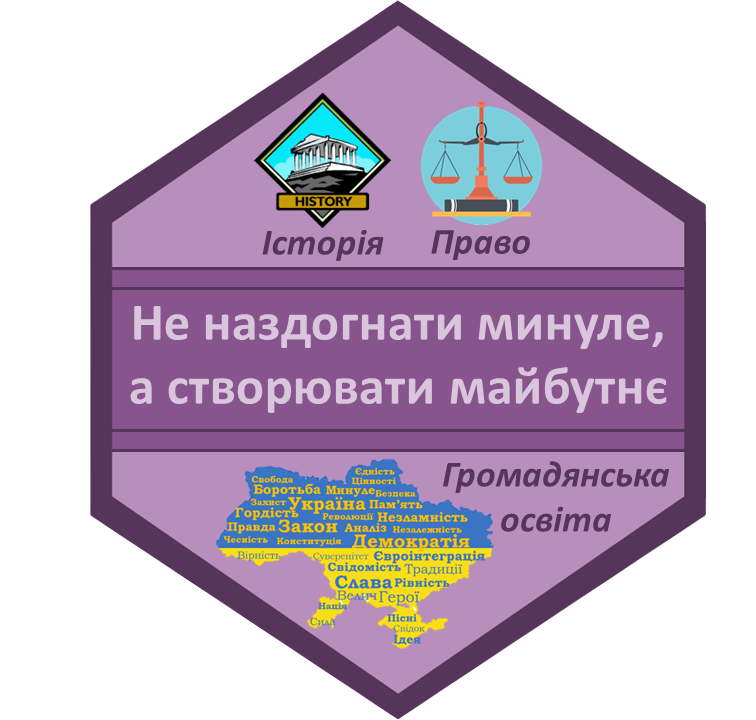 АКЦЕНТ
на деталях біографії відомої особи
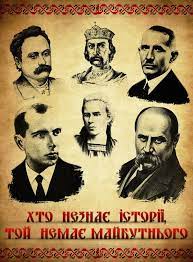 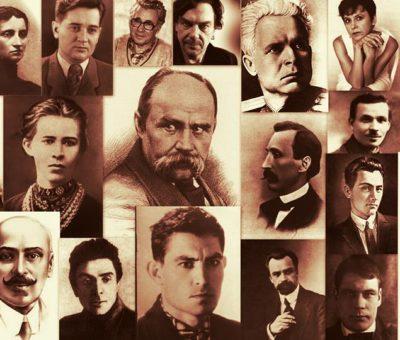 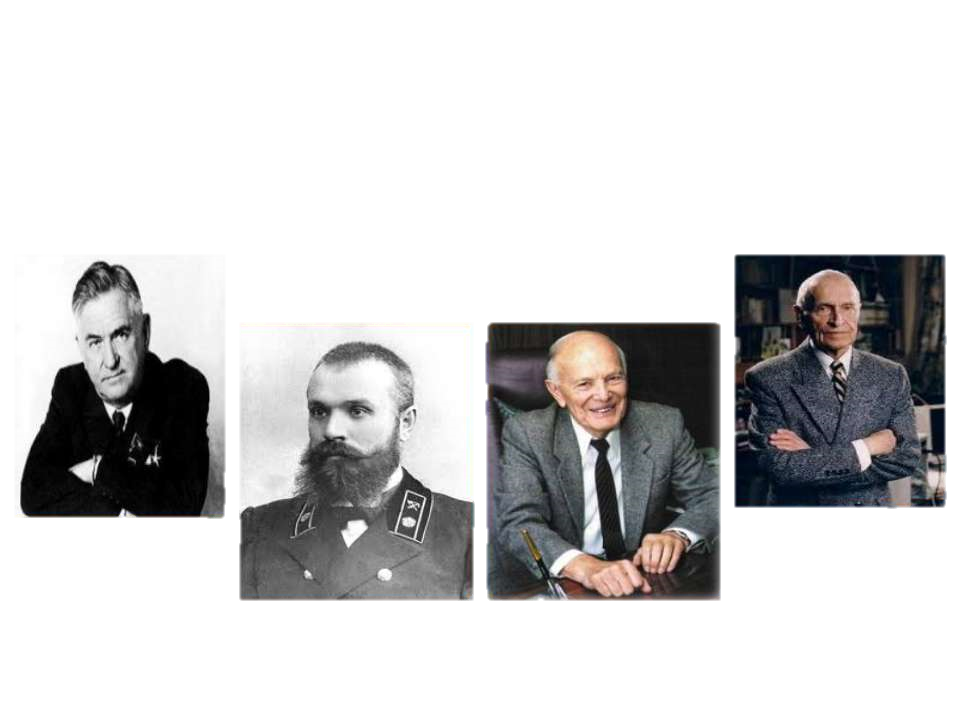 Фізика, хімія, математика
Історія
Література
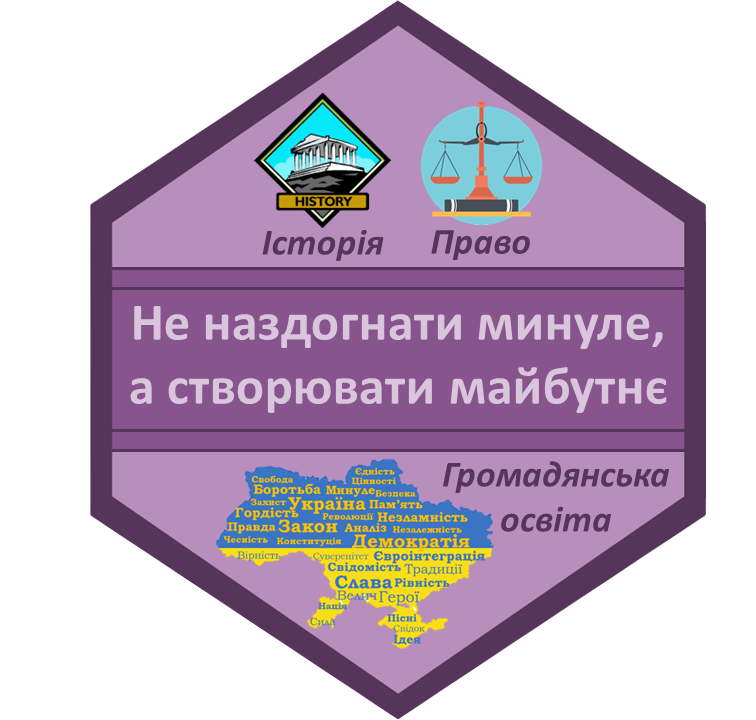 Гете був директором театру
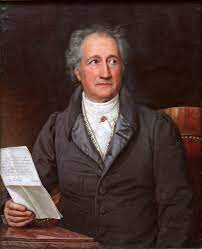 Подав прохання про відставку, побачив- ши там песика
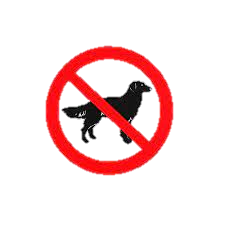 Зарубіжна література
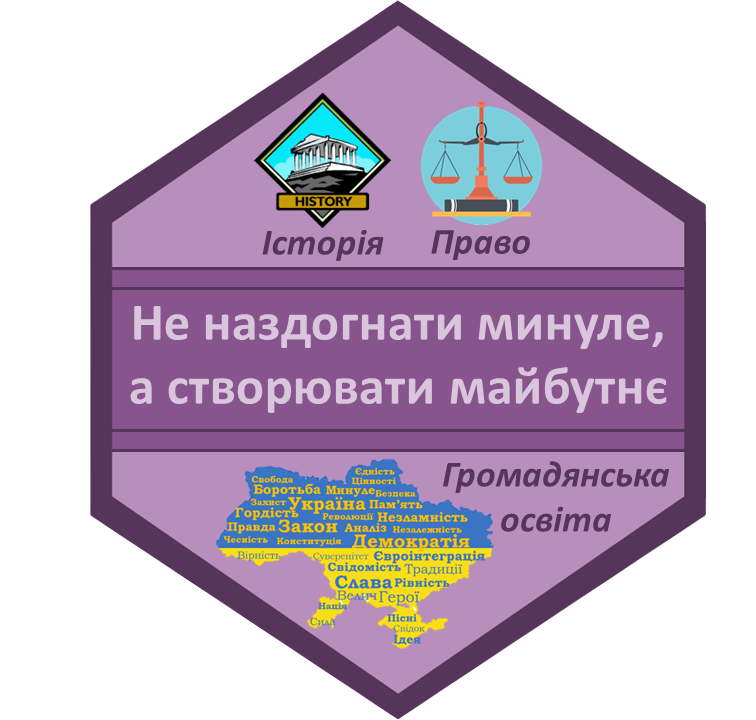 Досліди роботи людської пам’яті
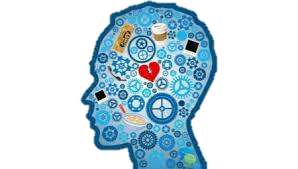 3 доби
Почуте – 10%
Почуте і візуалізоване – 65%
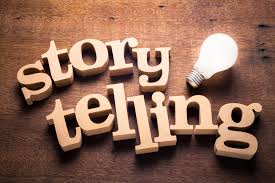 Залучення емоційного інтелекту – 80%
Самостійне повторення матеріалу ≈ 100%
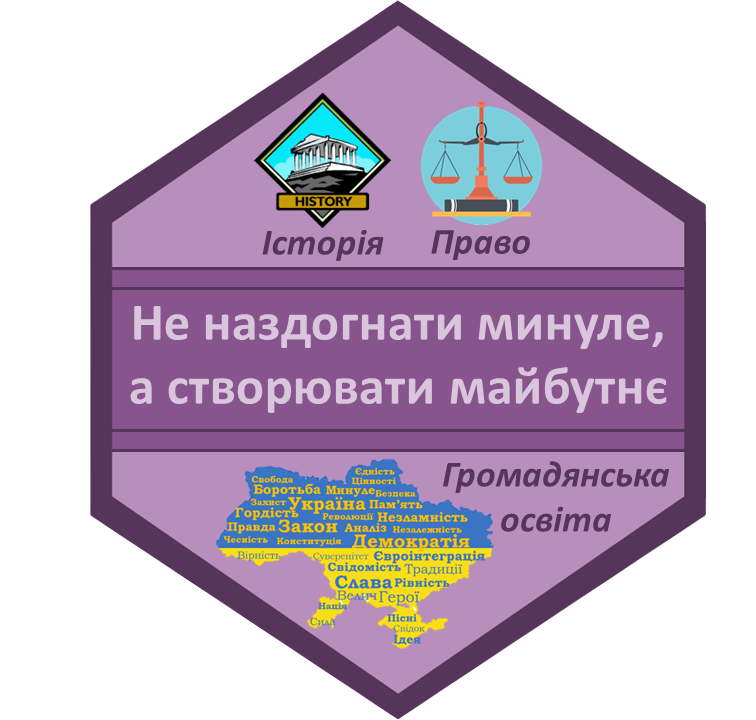 ОСОБЛИВОСТІ ЗАСТОСУВАННЯ СТОРІТЕЛЛІНГУ
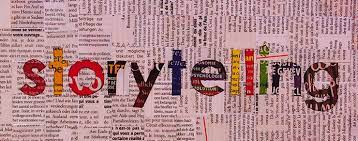 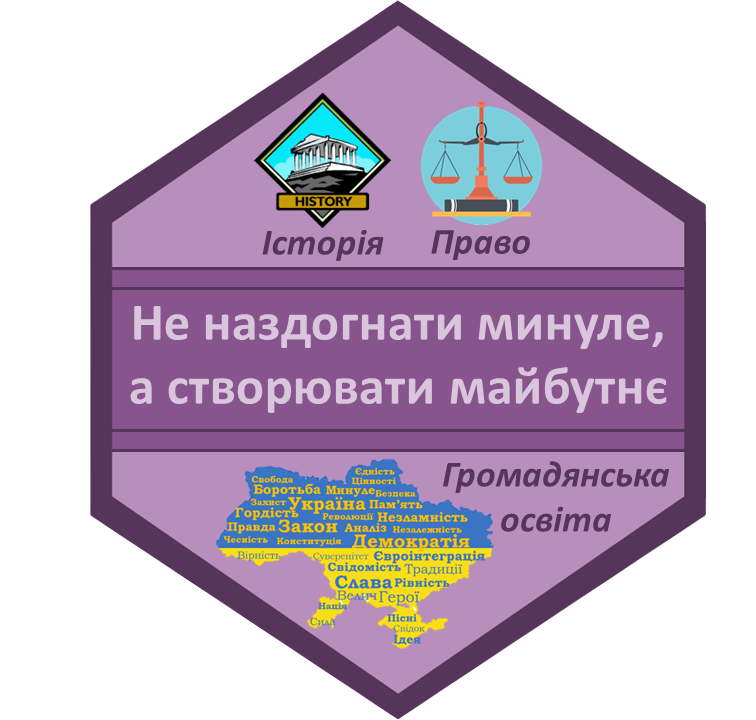 4. Не забувайте про навчальну мету
2. Малюйте на папері
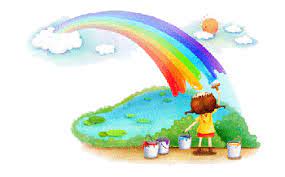 Рекомендовано робити ескізи на папері;
Задіюється дрібна моторика;
Додаткові когнітивні зв’язки
Наголошувати на потрібній інформації;
Не використовуйте лише для того, аби зробити урок цікавішим
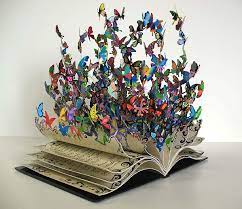 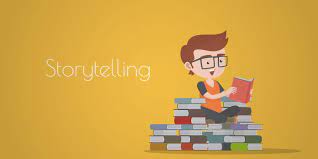 1. Персоналізуйте
3. Готуйтеся до уроків
Добирайте колоритні слова;
Пропонуйте учням додаткові умови
Дійові особи, а не абстрактні події;
Прикметні риси, дрібні деталі
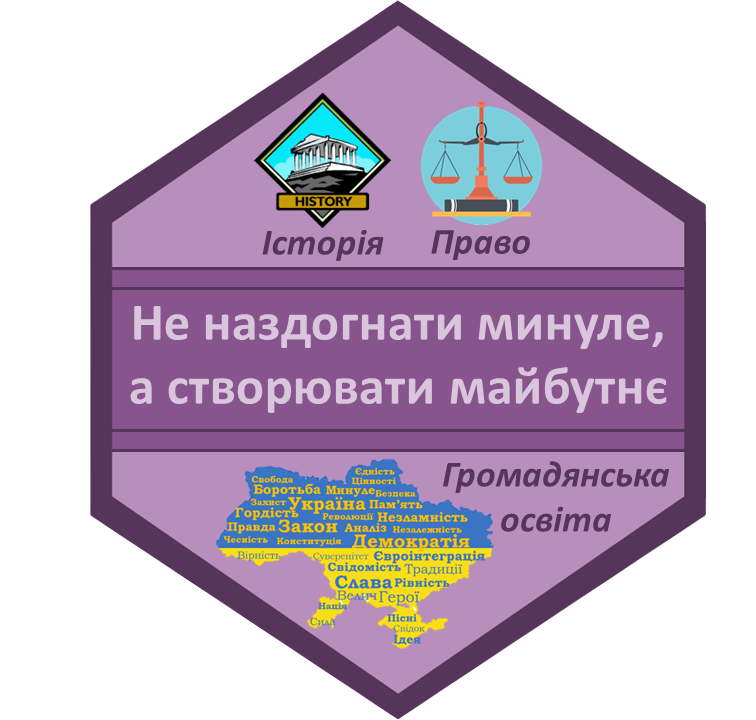 ПЕРЕВАГИ СТОРІТЕЛЛІНГУ
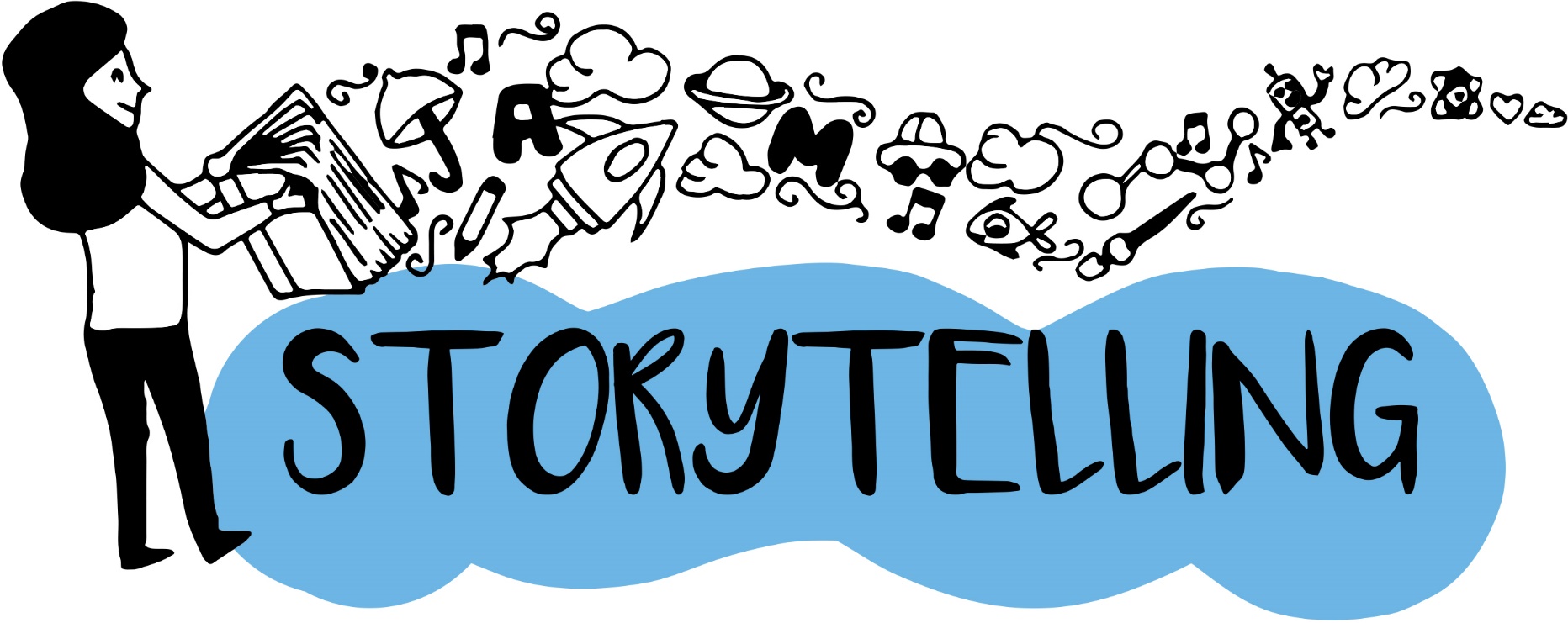 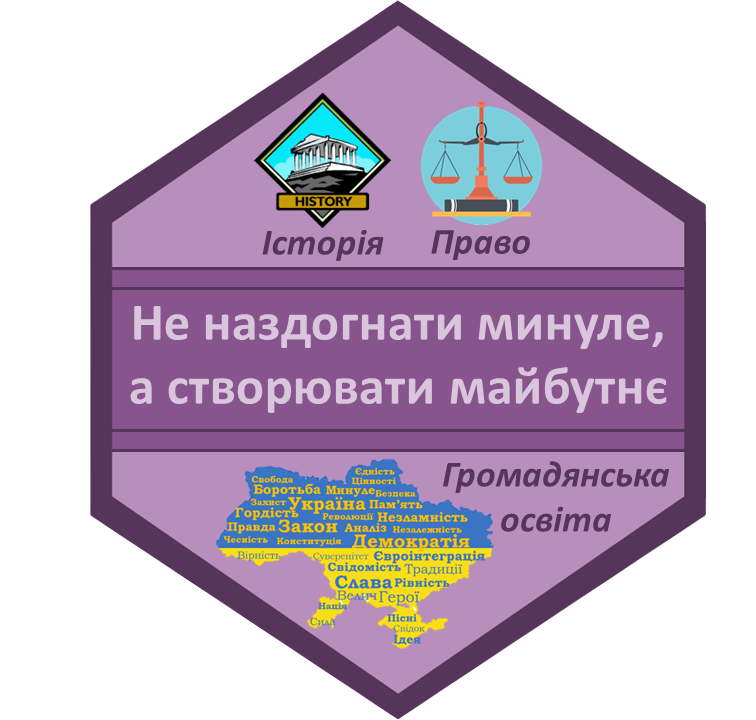 Асоціативне мислення
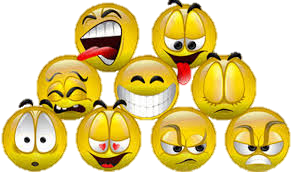 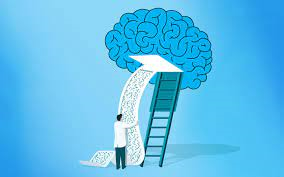 Відсутність потреби напружувати мозок
Розвиток тво- рчості і уяви
Легше пригадати засвоєну інформацію
Формування креативного підходу
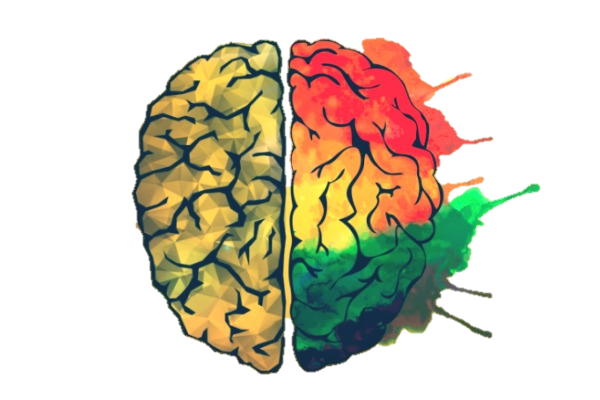 Емоційність
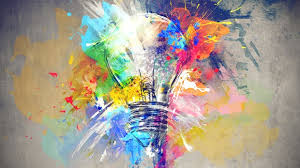 Емоції від творення
Концентрація уваги
Живіший освітній процес
Емоційна залученість
Цікаві деталі, невеликий обсяг
Активне навчання
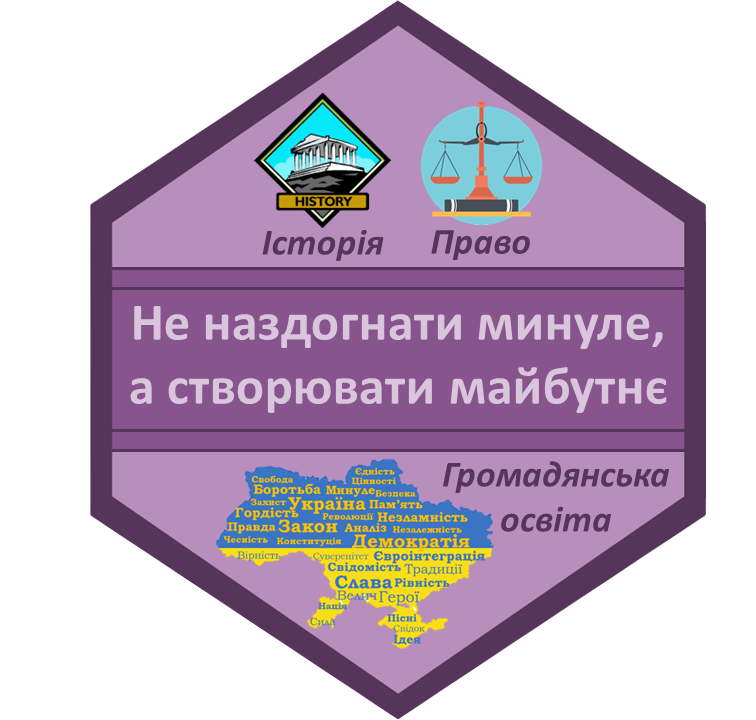 РЕСУРСИ ДЛЯ ВИКОРИСТАННЯ СТОРІТЕЛЛІНГУ
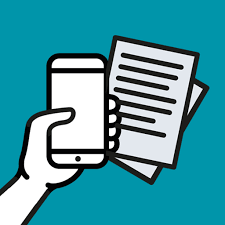 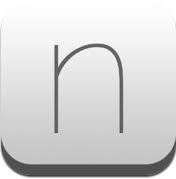 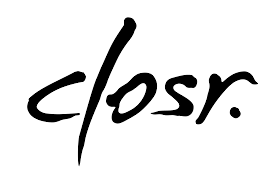 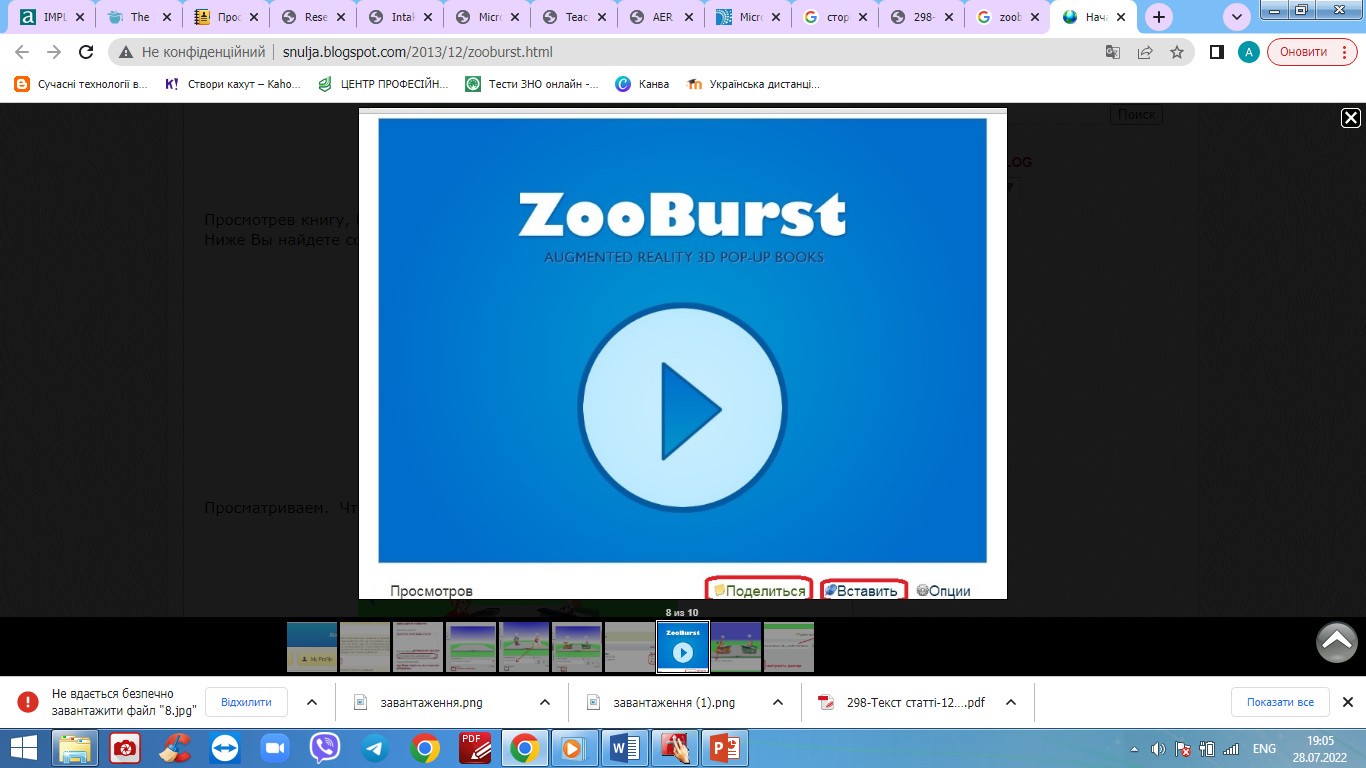 Narrable
Noteblock
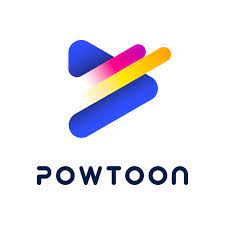 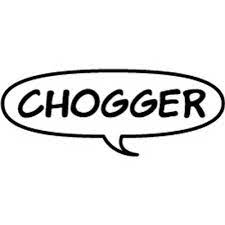 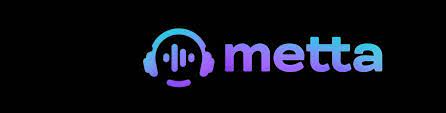 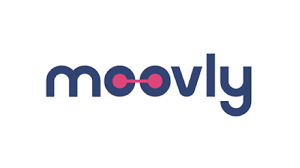 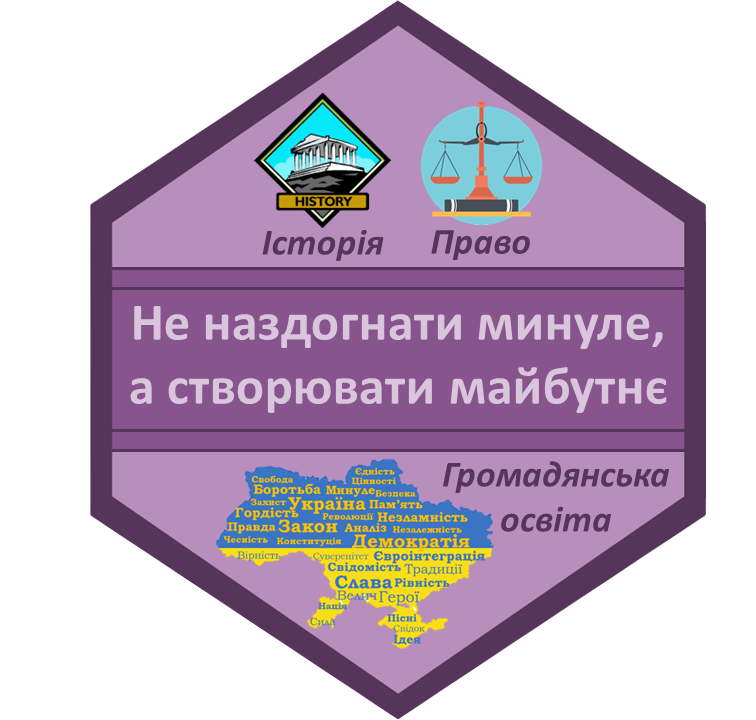 СТОРІТЕЛЛІНГ
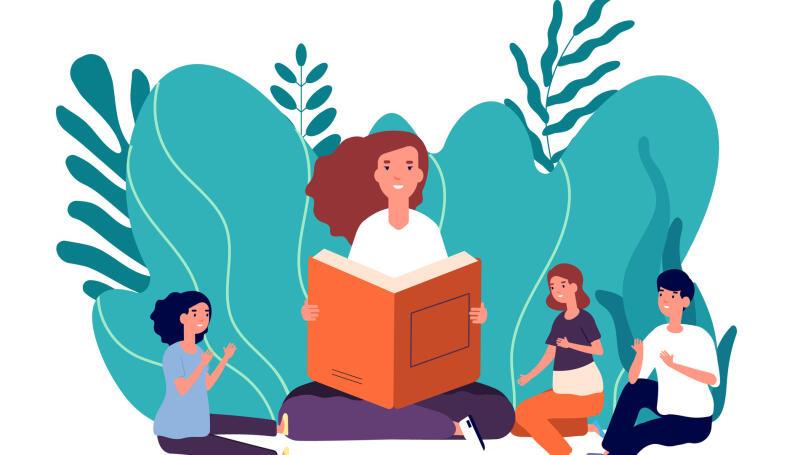 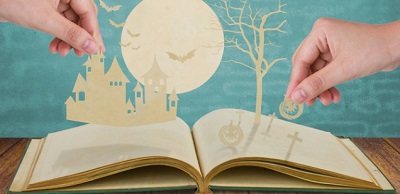 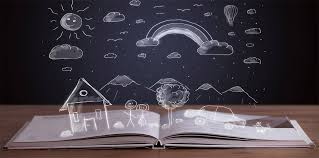 Допомагає подолати нудьгу й рутину
Використовується у освітніх закладах світу
Реалізує творчі здібності учнів і викладачів
Відповідає потребам сучасного суспільства
Розвиває креативність і уяву